Figure 2. Model output and behavioral results. (A) Sequence of options that varied in mega-pixels for the scenario of ...
Cereb Cortex, Volume 25, Issue 4, April 2015, Pages 972–982, https://doi.org/10.1093/cercor/bht286
The content of this slide may be subject to copyright: please see the slide notes for details.
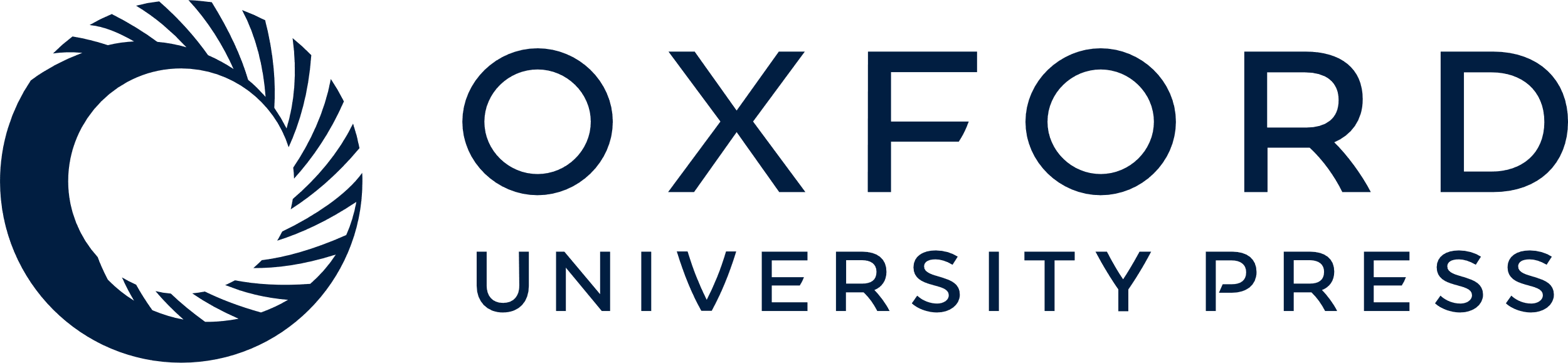 [Speaker Notes: Figure 2. Model output and behavioral results. (A) Sequence of options that varied in mega-pixels for the scenario of purchasing a camera. (B) Expected reward for either decline or take choices on the current option, for the camera scenario shown at left. (C) Sequence of options for the scenario of purchasing an airplane ticket. (D) Expected reward for decline and take choices, for the airplane tickets shown at left. (E) Participant number of draws (Sub) and optimal number of draws (Opt) at list lengths of 8 and 12. (F) Summed difference between actual rewards earned by the MDP algorithm, and rewards earned by individual participants. Negative values indicate subjects that slightly outperformed model. (G) Cost-to-sample and average number of draws, for each subject. (H) Example sequence for a subject whose cost-to-sample was $0.31. In this case, the ideal observer would not stop at the second sample, but the subject did. CTS, cost-to-sample model; IO, ideal observer model.


Unless provided in the caption above, the following copyright applies to the content of this slide: Published by Oxford University Press 2013. This work is written by (a) US Government employee(s) and is in the public domain in the US]